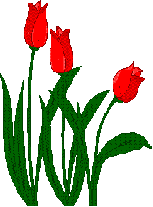 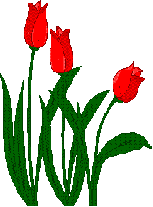 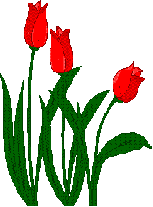 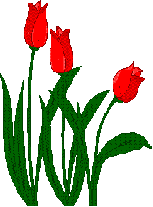 শুভেচ্ছা
উপস্থাপনায়:
নামঃ মোহাম্মদ আযহারুল ইসলাম মাহমুদ
সহকারী শিক্ষক
৯ নং নয়ানীলক্ষ্মীপুর সরকারি প্রাথমিক বিদ্যালয়
হাইমচর , চাঁদপুর।
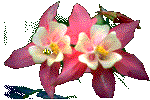 শ্রেণীঃ তৃতীয়
বিষয়ঃ বাংলাদেশ ও বিশ্বপরিচয়
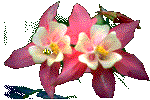 শিখনফল
সমাজের বিভিন্ন পেশা নাম জানবে ও তাদের কাজ কি তা বলতে পারবে।
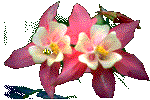 এসো ভিডিও দেখি
ভিডিও সম্পর্কে আলোচনা
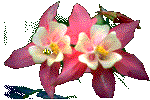 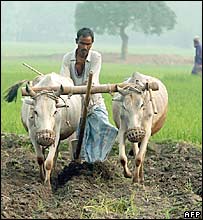 ছবি দেখিয়ে আলোচনা
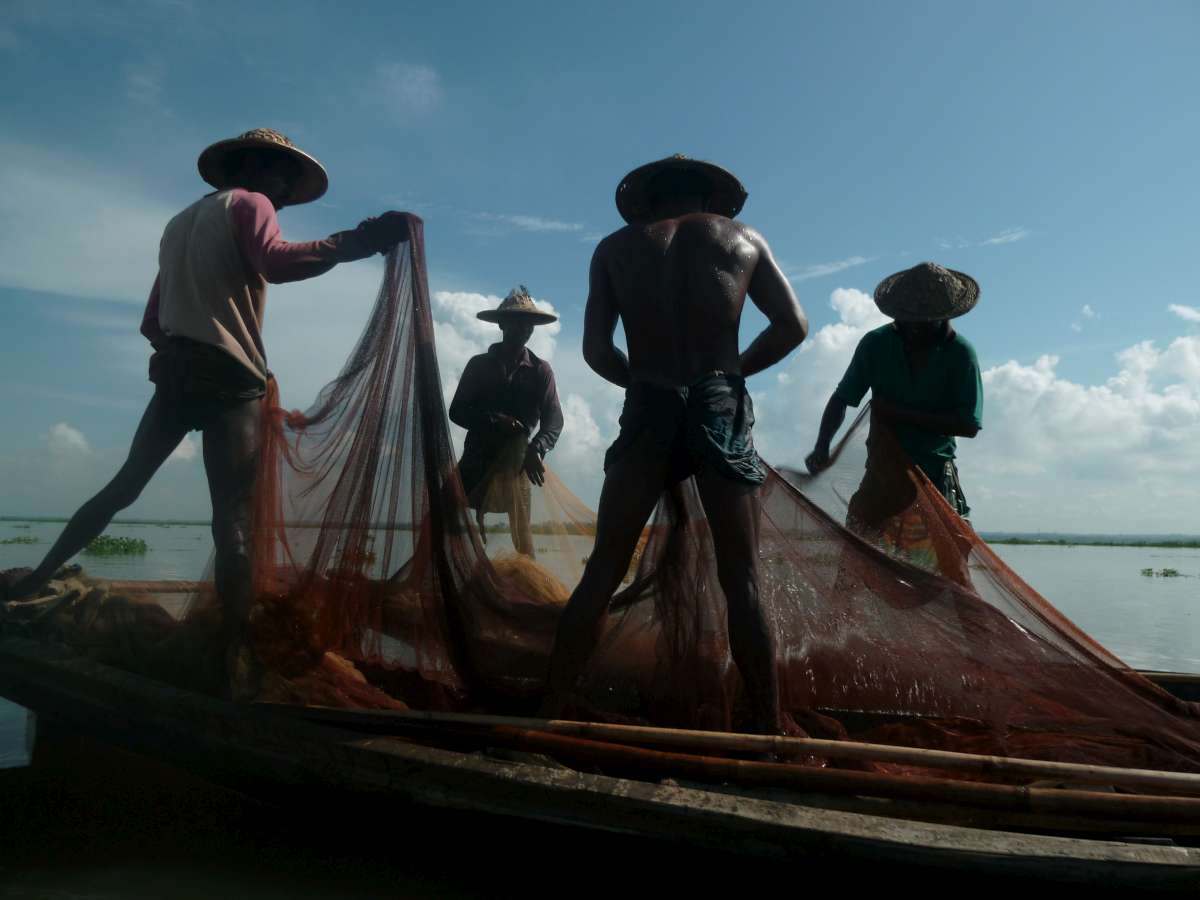 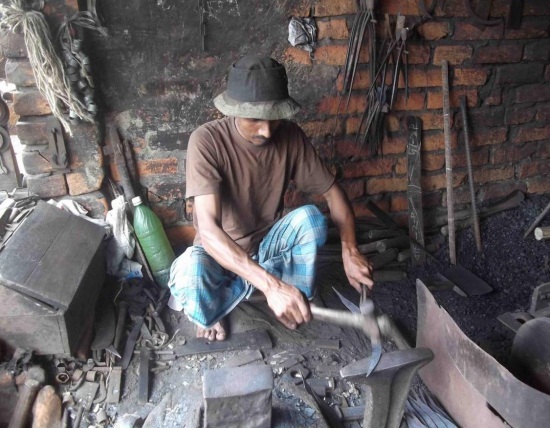 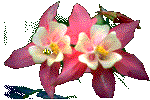 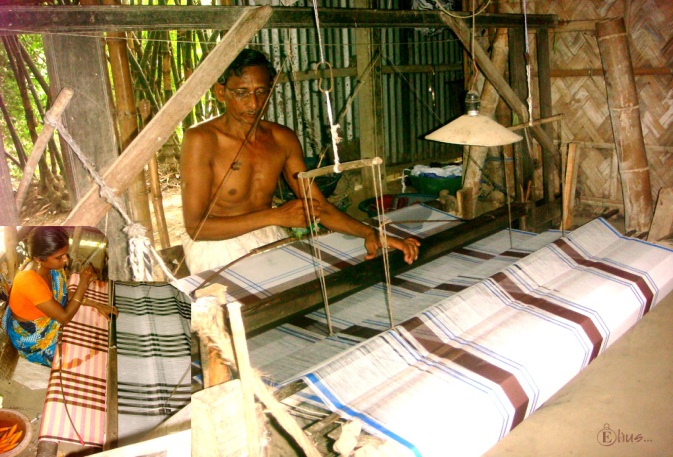 ছবি দেখিয়ে আলোচনা
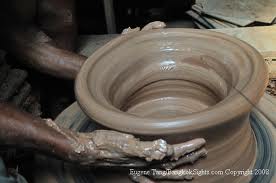 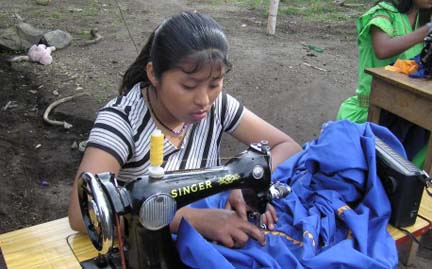 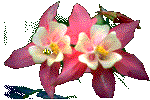 আজকের পাঠ
গাড়িচালক,রিকসাচালক,
         শিক্ষক, ফেরিওয়ালা,
                   চিকিৎসক ,নার্স।
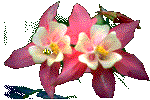 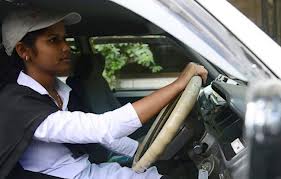 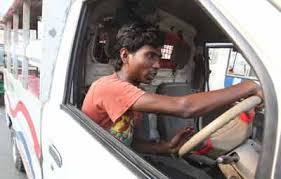 গাড়ি চালক
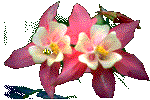 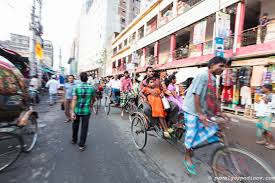 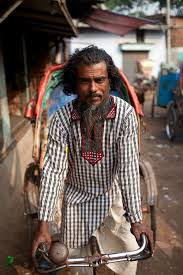 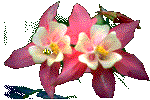 রিকসা চালক
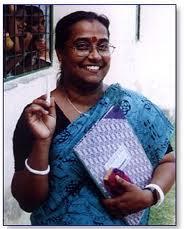 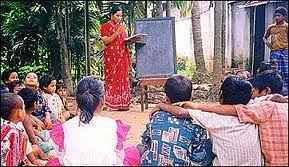 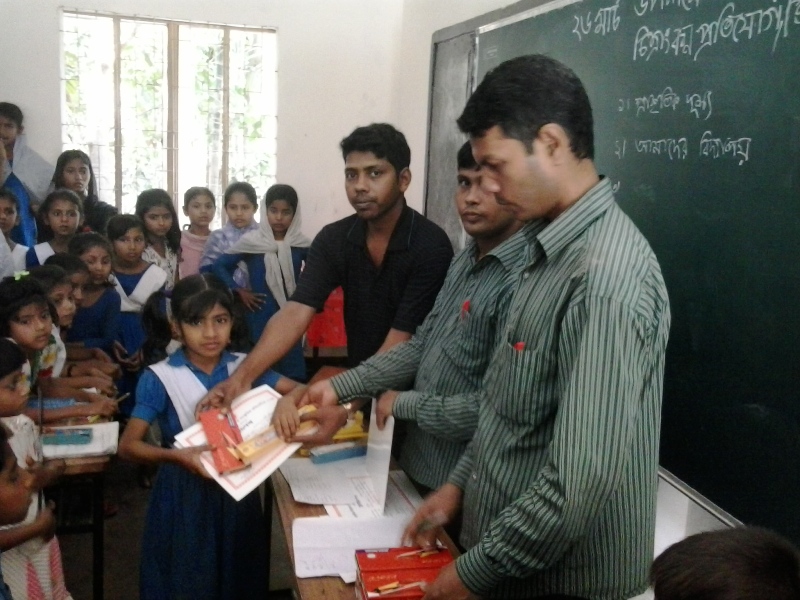 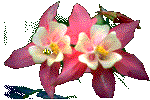 শিক্ষক
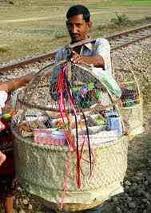 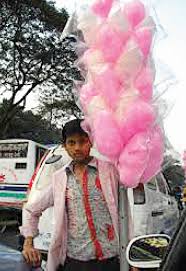 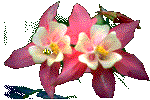 ফেলারিওয়া
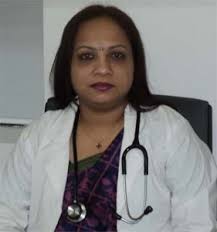 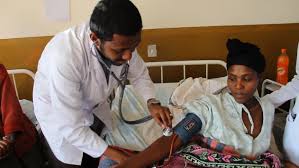 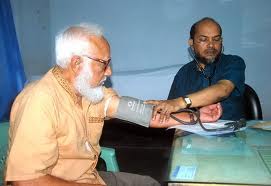 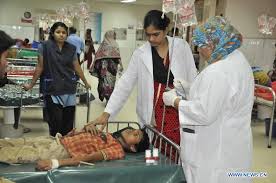 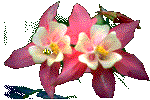 চিকিৎসক
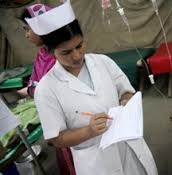 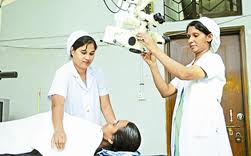 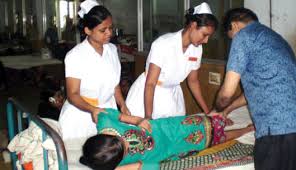 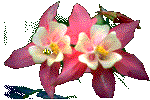 নার্স
দলীয় কাজ
শিক্ষক আমাদের জন্য কী কী কাজ করেন?
ক
ডাক্তার আমাদের জন্য কী কী কাজ করেন?
খ
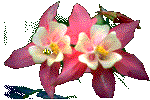 সঠিক উত্তরে (√) চিহ্ন দাও
ক। সেবিকা কোথায় কাজ করে?
১ কারখানায়  ২। দোকানে
৩। হাসপাতালে ৪। হোটেলে
√
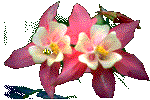 খ। কে রোগীর সেবা করে?
     ১ ।গাড়িচালক      ২। শিক্ষক
  ৩। নার্স              ৪। ফেরিওয়ালা
√
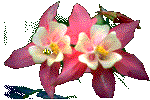 শূণ্যস্থান পূরণ কর
ক। রিকশাচালক রিকশায়________ আনা-নেওয়া করে।
খ। শিক্ষক শিক্ষার্থীদের_________ শেখান।
গ। ঘর-বাড়িতে আমরা___________ করি।
ঘ। অসুখ-বিসুখ হলে _______আমাদের চিকিৎসা করেন।
ঙ। ডাক্তারের কাজে সাহায্য করেন__________।
মালপত্র
লেখাপড়া
বসবাস
ডাক্তার
নার্স
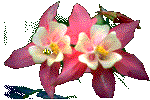 মৌখিক মূল্যায়ন
ক। নার্স কী কাজ করেন?
খ। ফেরিওয়ালা কী কাজ করেন?
গ। গাড়িচালক কী কাজ করেন?
ঘ। রিকশাচালক কী কাজ করেন?
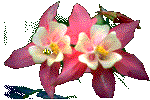 বাড়ির কাজ
তোমার বাবা পেশা কী? সেই সর্ম্পকে ৩টি বাক্য লিখ।
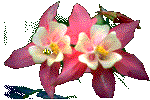 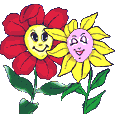 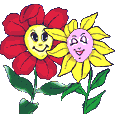 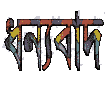 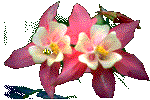